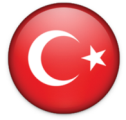 PERŞEMBE KAYMAKAMLIĞI
Perşembe İlçe Milli Eğitim Müdürlüğü
Ordu Sosyal Bilimler Lisesi Müdürlüğü
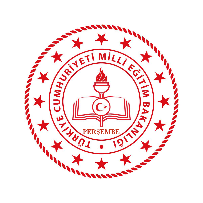 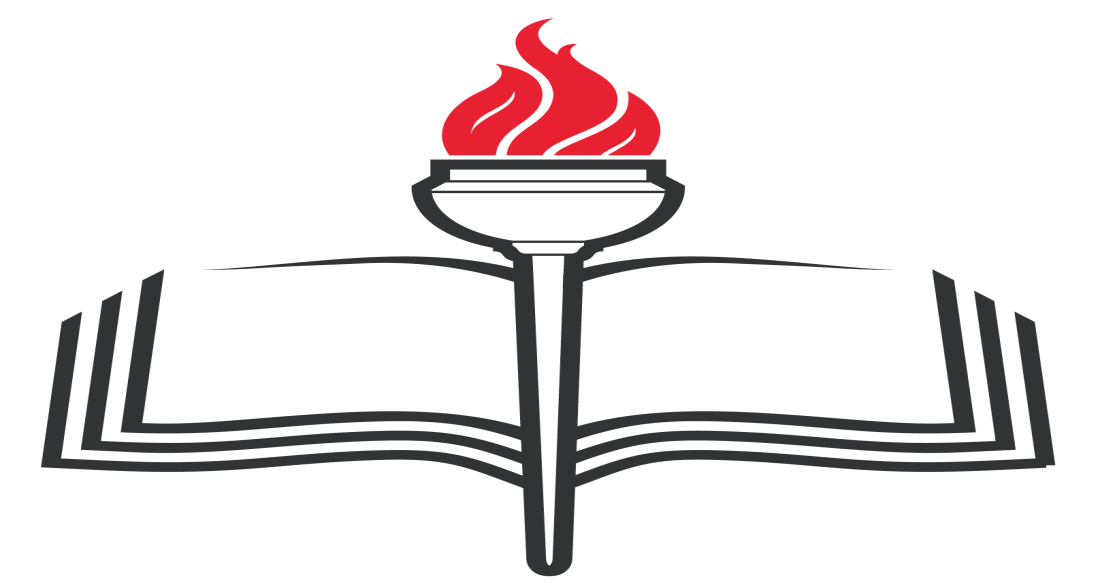 BRİFİNG
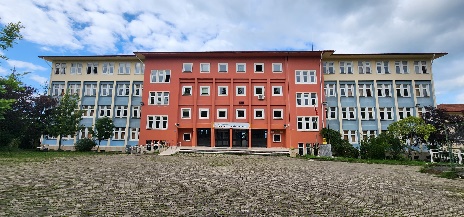 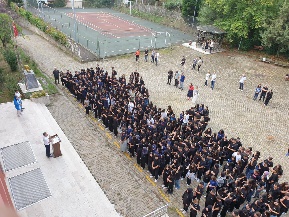 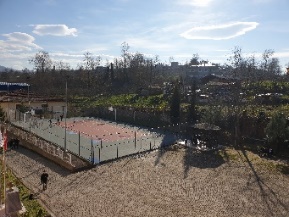 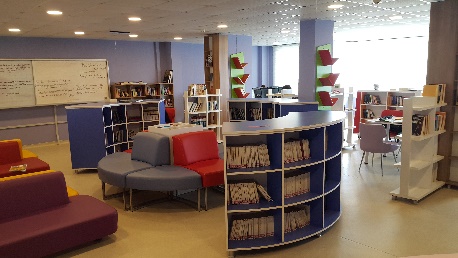 2024-2025
PERŞEMBE KAYMAKAMLIĞI
Perşembe İlçe Milli Eğitim Müdürlüğü
Ordu Sosyal Bilimler Lisesi Müdürlüğü
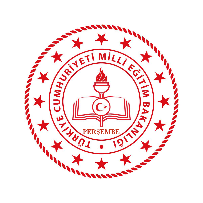 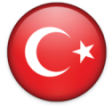 MİSYON VE VİZYON
Misyon: Ordu Sosyal Bilimler Lisesi tüm idareci, öğretmen ve personeliyle bütün öğrencilerimizin; aydınlık ufuklar ışığında bilimsel kavramları, yönelimleri, gelişmeleri öğrenmelerini, Kültürümüzü, milli ve manevi değerlerimizi birbirlerine saygılı bir şekilde özümsemelerini sağlamak, onların bilgili, becerili ve kendine güvenen bireyler olarak yetişmelerine fırsat tanımak, kendilerini tanımalarına yardımcı olmak, Atatürk ilke ve devrimlerine, evrensel insani ilkelere saygılı, toplumumuzun ve insanlığın gelişen ve değişen ihtiyaçlarına cevap verebilecek beceriler kazanabilmeleri, Türkçeyi çok iyi bilen ve konuşan, Türk sanat ve kültürünü anlayıp yorumlayabilen, ayrıca en az bir yabancı dili çok iyi konuşan ve ikinci bir yabancı dili de konuşabilen bireyler yetiştirmek.
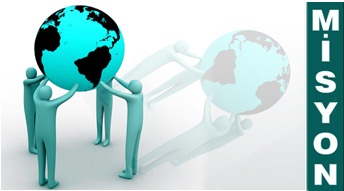 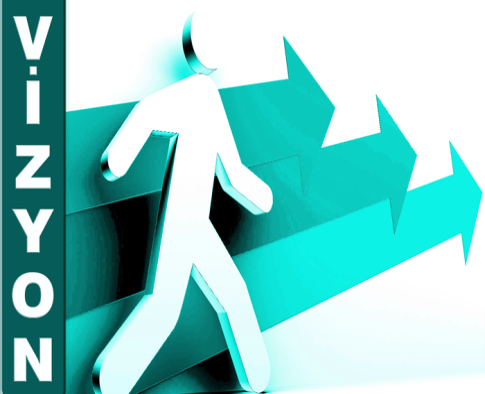 Vizyon: Okulumuzun hem öğretenler hem de öğrenenlerin, birbirlerinin öğrenmesine ve birbirlerinin gelişimine yardımcı olmanın önemine inandığı, öğrenmenin temel ihtiyaç kabul edildiği,  her velinin öğrencisine öğrenme için her türlü fırsatın verildiğini inandığı, herkesin her gün daha iyiye ulaşmak için çabaladığı ve gelecekte en çok tercih edilen bir eğitim kurumu olması
PERŞEMBE KAYMAKAMLIĞI
Perşembe İlçe Milli Eğitim Müdürlüğü
Ordu Sosyal Bilimler Lisesi Müdürlüğü
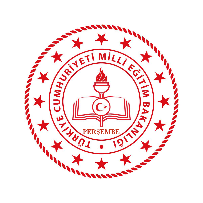 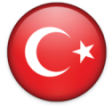 OKUL BİLGİLERİ VE BÖLÜMLERİ
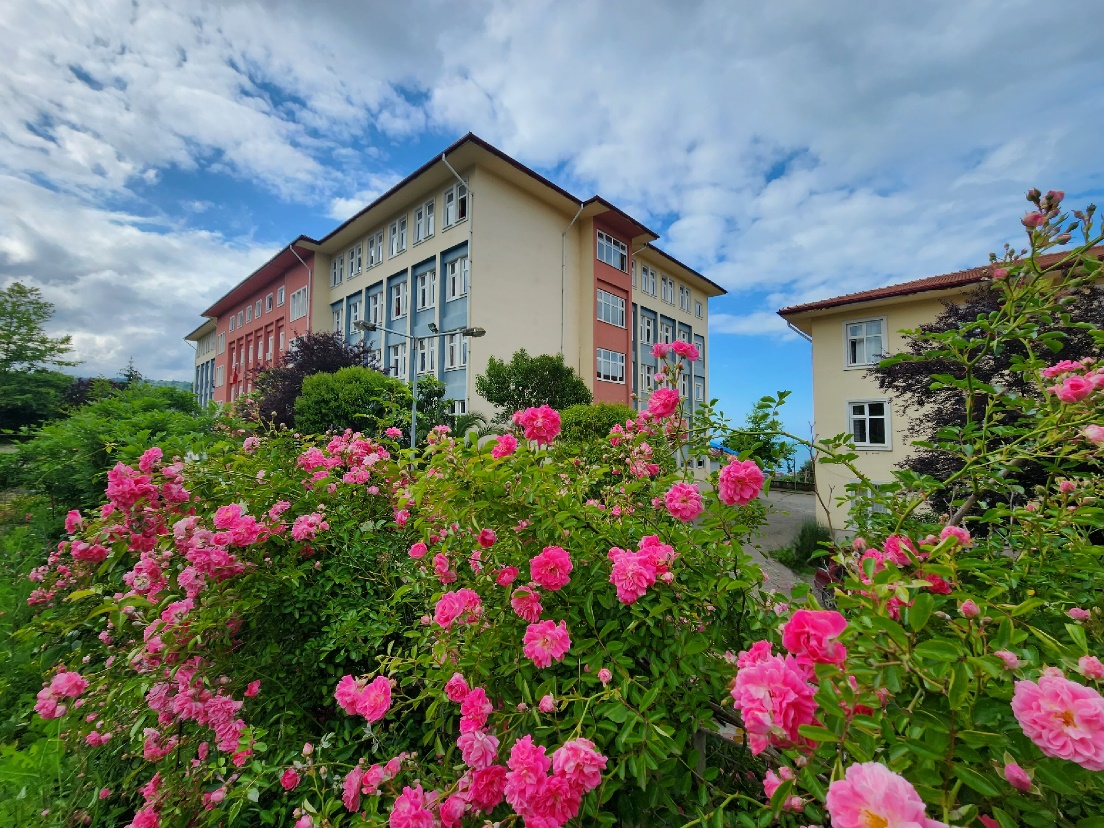 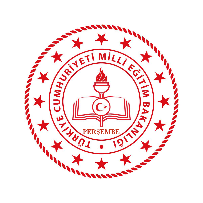 PERŞEMBE KAYMAKAMLIĞI
Perşembe İlçe Milli Eğitim Müdürlüğü
Ordu Sosyal Bilimler Lisesi Müdürlüğü
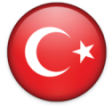 PERSONEL SAYILARI
PERŞEMBE KAYMAKAMLIĞI
Perşembe İlçe Milli Eğitim Müdürlüğü
Ordu Sosyal Bilimler Lisesi Müdürlüğü
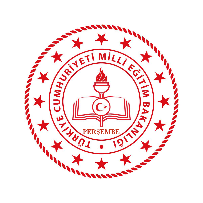 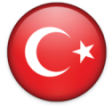 PERSONEL SAYILARI
PERŞEMBE KAYMAKAMLIĞI
Perşembe İlçe Milli Eğitim Müdürlüğü
Ordu Sosyal Bilimler Lisesi Müdürlüğü
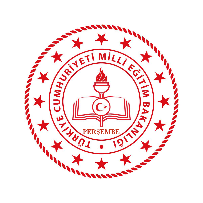 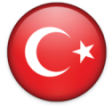 BRANŞLARA GÖRE ÖĞRETMEN SAYILARI
PERŞEMBE KAYMAKAMLIĞI
Perşembe İlçe Milli Eğitim Müdürlüğü
Ordu Sosyal Bilimler Lisesi Müdürlüğü
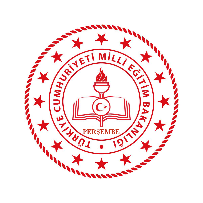 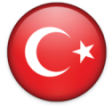 ÖĞRETMEN VE DERSLİK BAŞINA  DÜŞEN ÖĞRENCİ SAYILARI
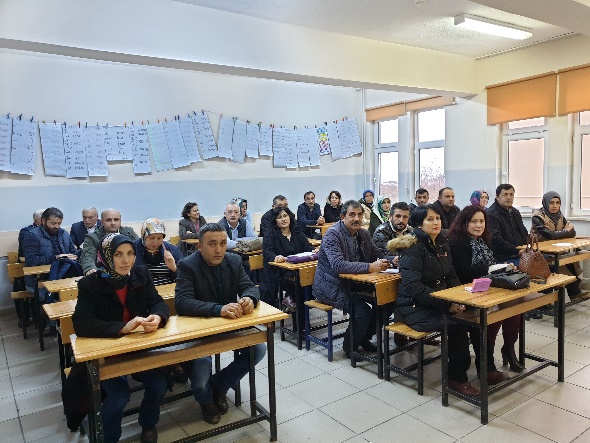 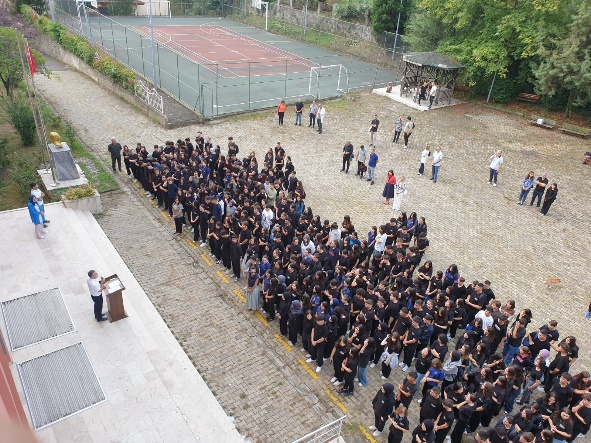 PERŞEMBE KAYMAKAMLIĞI
Perşembe İlçe Milli Eğitim Müdürlüğü
Ordu Sosyal Bilimler Lisesi Müdürlüğü
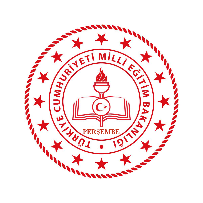 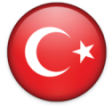 TAŞIMA
PERŞEMBE KAYMAKAMLIĞI
Perşembe İlçe Milli Eğitim Müdürlüğü
Ordu Sosyal Bilimler Lisesi Müdürlüğü
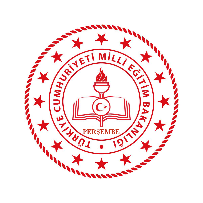 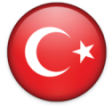 ETKİNLİK SAYILARI
PERŞEMBE KAYMAKAMLIĞI
Perşembe İlçe Milli Eğitim Müdürlüğü
Ordu Sosyal Bilimler Lisesi Müdürlüğü
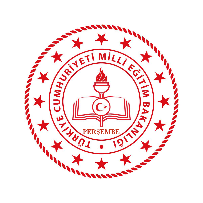 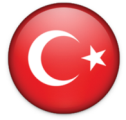 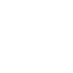 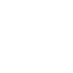 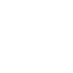 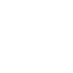 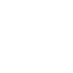 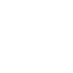 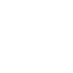 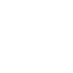 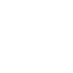 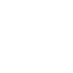 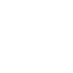 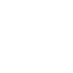 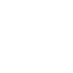 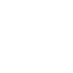 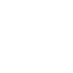 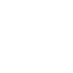 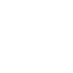 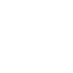 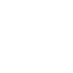 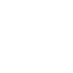 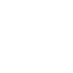 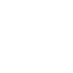 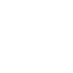 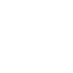 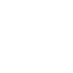 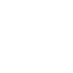 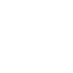 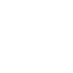 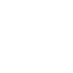 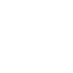 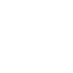 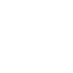 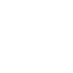 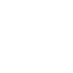 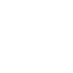 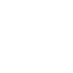 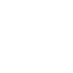 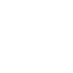 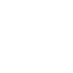 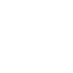 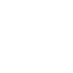 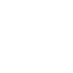 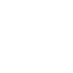 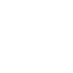 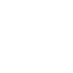 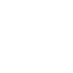 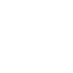 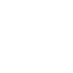 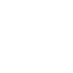 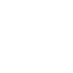 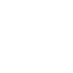 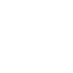 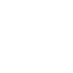 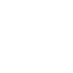 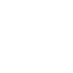 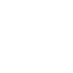 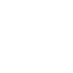 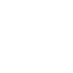 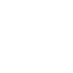 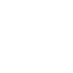 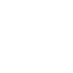 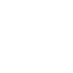 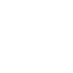 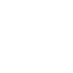 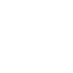 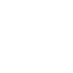 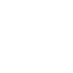 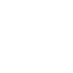 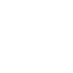 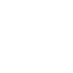 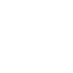 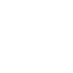 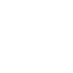 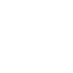 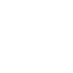 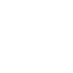 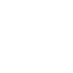 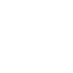 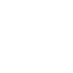 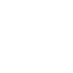 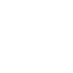 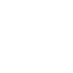 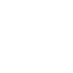 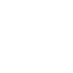 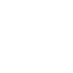 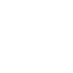 PERŞEMBE KAYMAKAMLIĞI
Perşembe İlçe Milli Eğitim Müdürlüğü
Ordu Sosyal Bilimler Lisesi Müdürlüğü
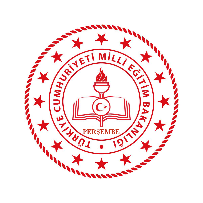 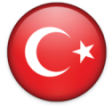 ONARIMLAR (SON 3 YIL)
PERŞEMBE KAYMAKAMLIĞI
Perşembe İlçe Milli Eğitim Müdürlüğü
Ordu Sosyal Bilimler Lisesi Müdürlüğü
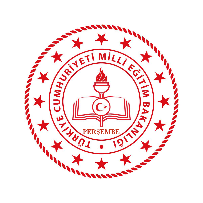 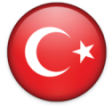 İHTİYAÇLAR
PERŞEMBE KAYMAKAMLIĞI
Perşembe İlçe Milli Eğitim Müdürlüğü
Ordu Sosyal Bilimler Lisesi Müdürlüğü
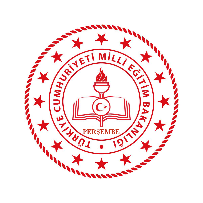 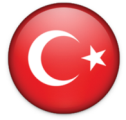 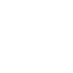 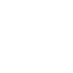 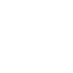 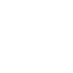 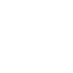 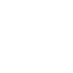 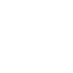 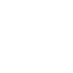 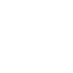 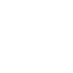 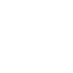 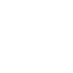 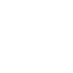 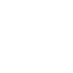 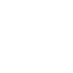 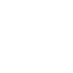 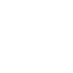 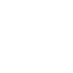 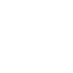 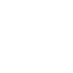 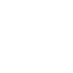 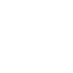 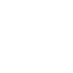 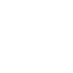 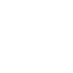 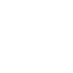 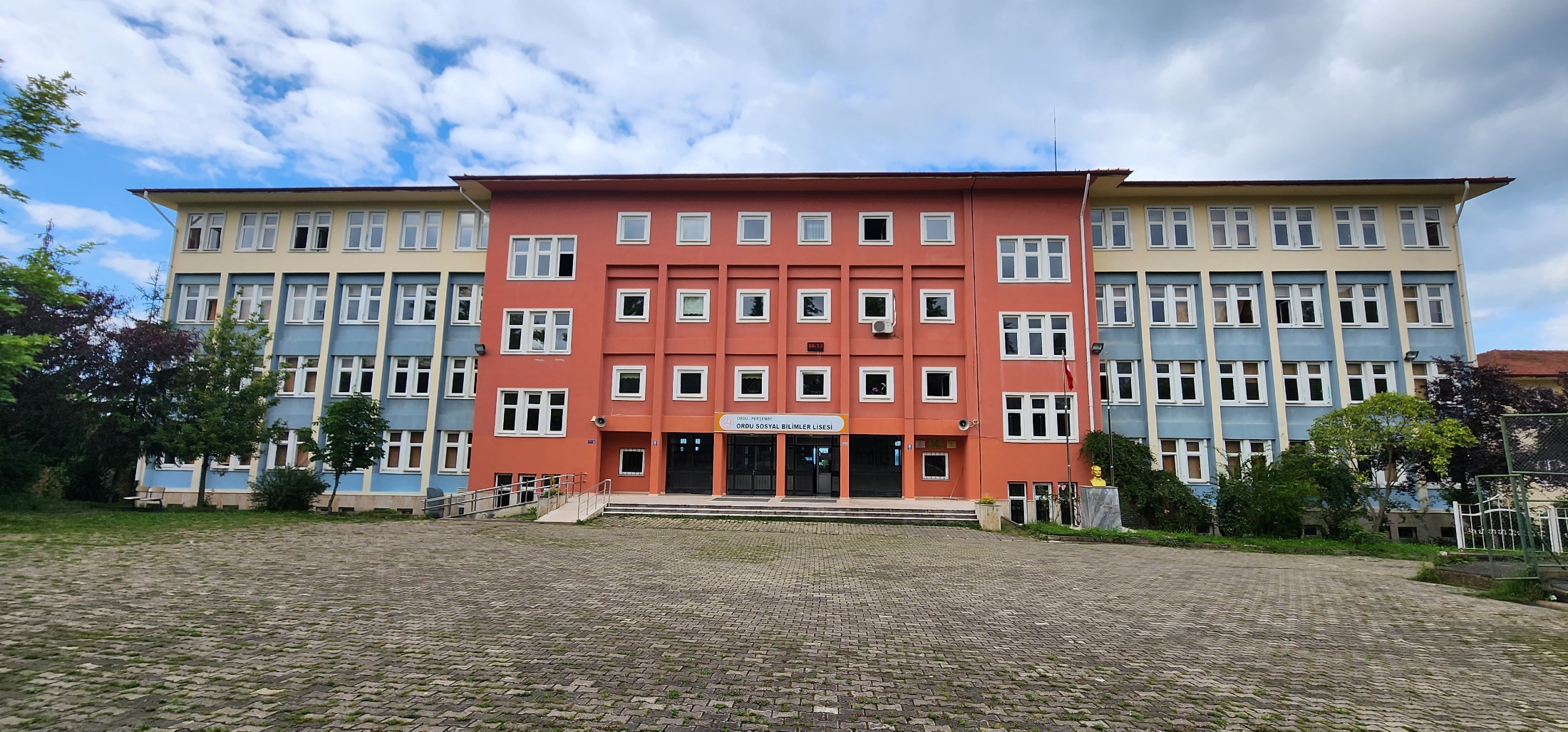 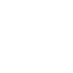 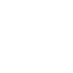 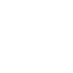 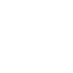 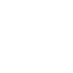 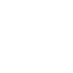 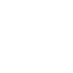 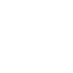 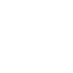 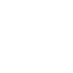 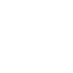 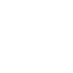 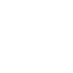 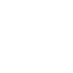 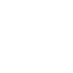 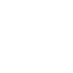 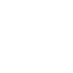 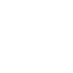 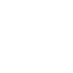 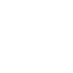 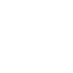 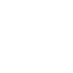 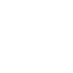 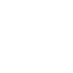 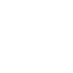 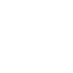 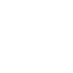 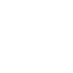 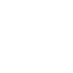 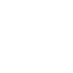 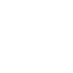 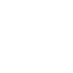 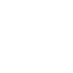 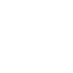 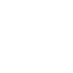 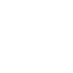 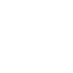 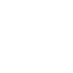 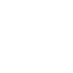 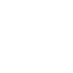 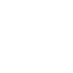 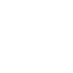 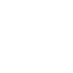 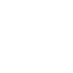 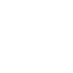 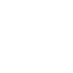 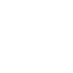 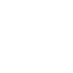 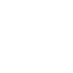 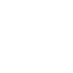 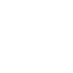 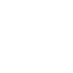 ARZ EDERİM
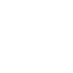 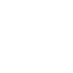 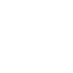 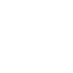 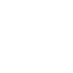 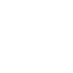 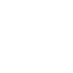 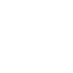 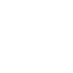 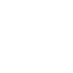 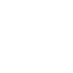 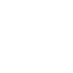 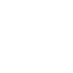